«Моя профессия»
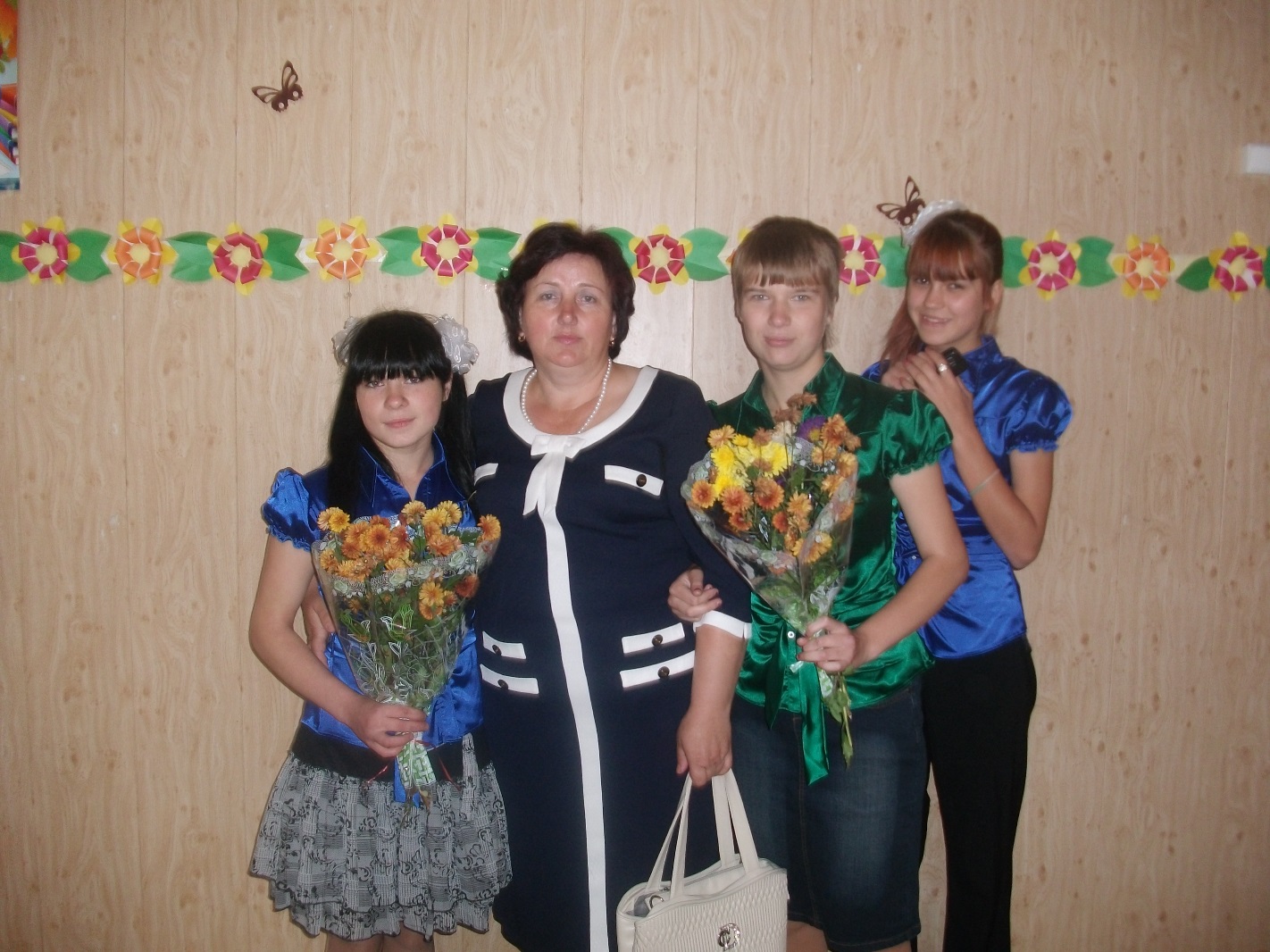 ГБОУ Псковской области «Воронцовская специальная(коррекционная) школа-интернат для детей -сирот и детей, оставшихся без попечения родителей, с ограниченными возможностями здоровья
Я работаю воспитателем в школе-интернат.                Моё жизненное кредо:
«Умей чувствовать рядом с собой человека,
                                  умей понимать его душу,
видеть в его глазах сложный духовный мир
                                   радость, горе, беду, несчастье.
Думай и чувствуй,
как твои поступки могут отразиться на 
душевном состоянии другого человека.»
                                                                       В. Сухомлинский.
Мои принципы работы:
- не быть назойливой: у каждого свой мир интересов и увлечений;
- детям больше самостоятельности и право выбора;
- не развлекательность, а занимательность и увлечение, как основа эмоционального тона занятия;
- уметь вставать на позицию ребёнка, видеть в нём личность, индивидуальность;
- помогать ребёнку, быть социально значимым и успешным;
- всё новое – это интересно.
Мой девиз по работе:
«Любить детей и выполнять свою работу лучше, чем вчера, а завтра лучше, чем сегодня.»
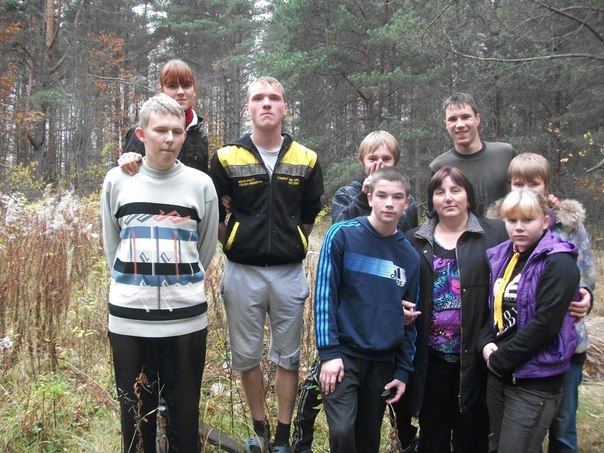 «СОЦИАЛЬНО БЫТОВАЯ ОРИЕНТАЦИЯ»
Перед воспитателями интерната стоит задача сформировать у детей навыки и умения необходимые им в быту. В связи с этим на первое место встает проблема освоения навыков самообслуживания, которая является первым этапом социально-бытовой адаптации. Данные навыки необходимо формировать у детей с первых дней их пребывания. Основными формами воспитания у детей навыков самообслуживания являются: индивидуальная работа, практикумы и организованные сюжетные игры, ведь наилучшее усвоение любого материала происходит у детей в процессе игры. Одним из условий освоения первого этапа социально-бытовой адаптации –является овладение всеми навыками самообслуживания.
Цель воспитательной работы:
Развитие воспитательной системы, создающей условия для формирования ценностных ориентаций у обучающихся, необходимых для становления человека, способного строить собственную жизнь, умеющего решать проблемы и адаптироваться в современных социальных условиях.
Для достижения поставленной цели необходимо решить ряд задач: 
•	Продолжить работу по повышению научно-теоретического уровня педагогического коллектива в области воспитания детей.
•	Содействие формированию сознательного отношения детей к своей жизни, здоровью, а также к жизни и здоровью окружающих людей;
•	Формировать у детей представление о здоровом образе жизни, усилить работу по профилактике и борьбе с вредными привычками.
•	Формирование в школьном коллективе детей и взрослых уважительного отношения к правам друг друга. 
•	Усилить, систематизировать работу над формированием духовно-нравственной культуры воспитанников (воспитание детей в духе демократии, личностного достоинства, уважения прав человека, гражданственности, патриотизма)
•	Активизировать участие детей в конкурсах, фестивалях разного уровня.
Ценностные ориентиры:
Направления:
Воспитание в человеке творческого начала связано с эстетическим воспитанием
Творческое начало рождает в ребенке живую фантазию, живое воображение.
Поделки детей:
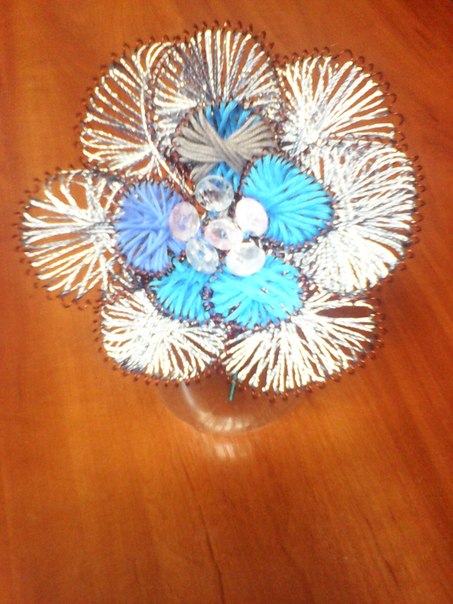 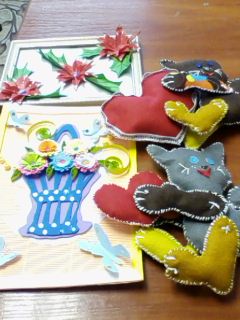 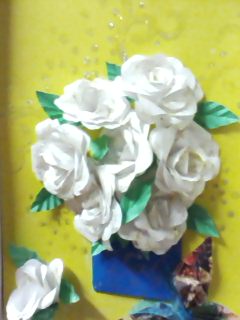 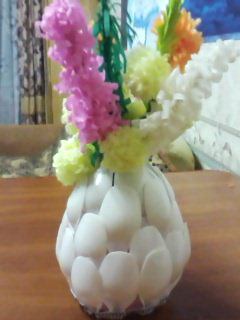 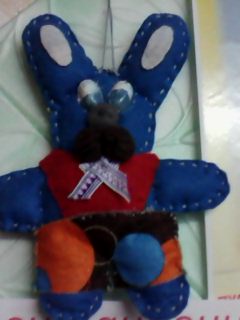 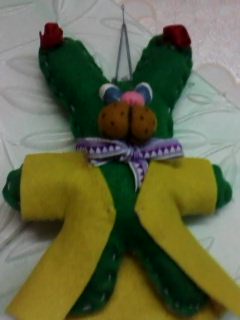 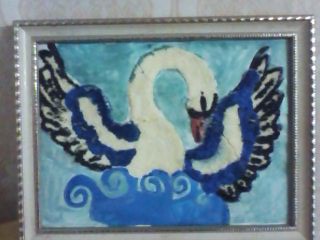 Большое значение имеет физическое воспитание детей:
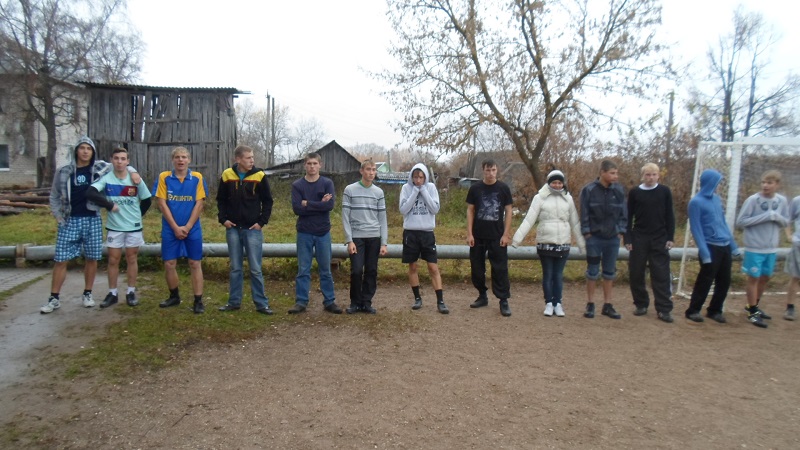 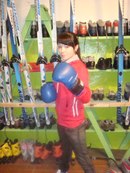 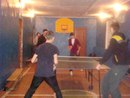 . Дети не оставались в стороне и от трудовых дел: принимали участие в шефской помощи ветерану труда посёлка
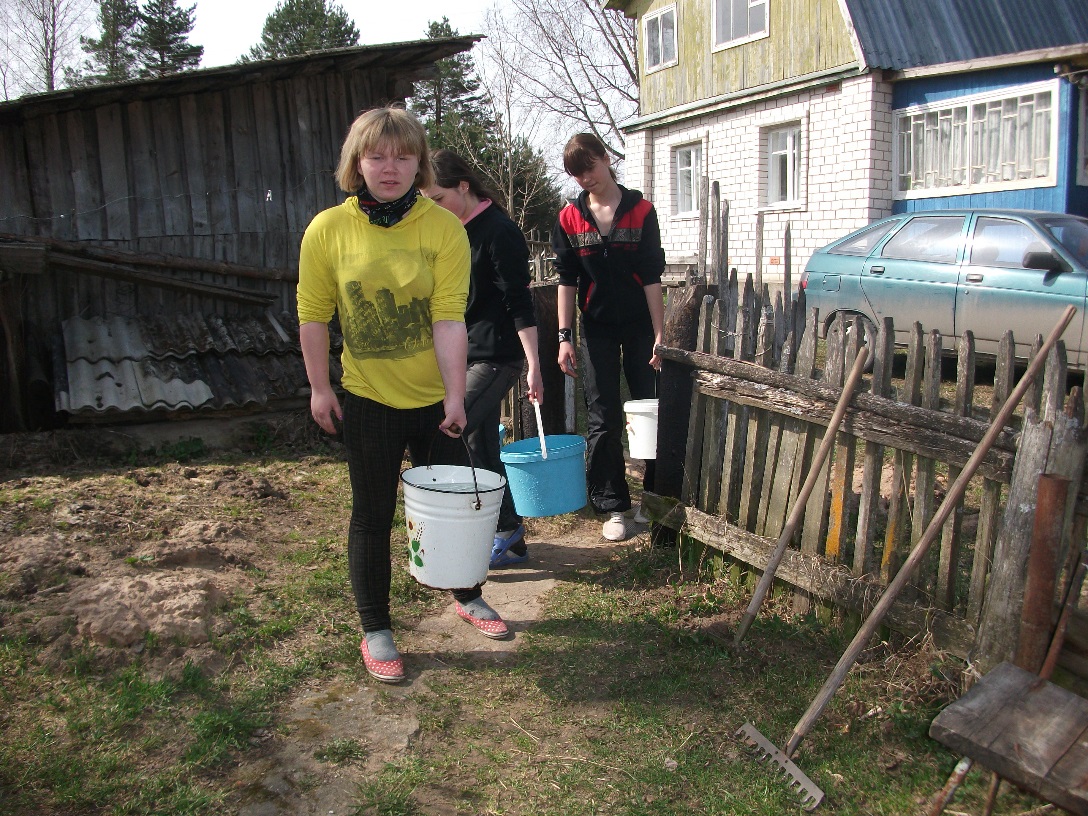 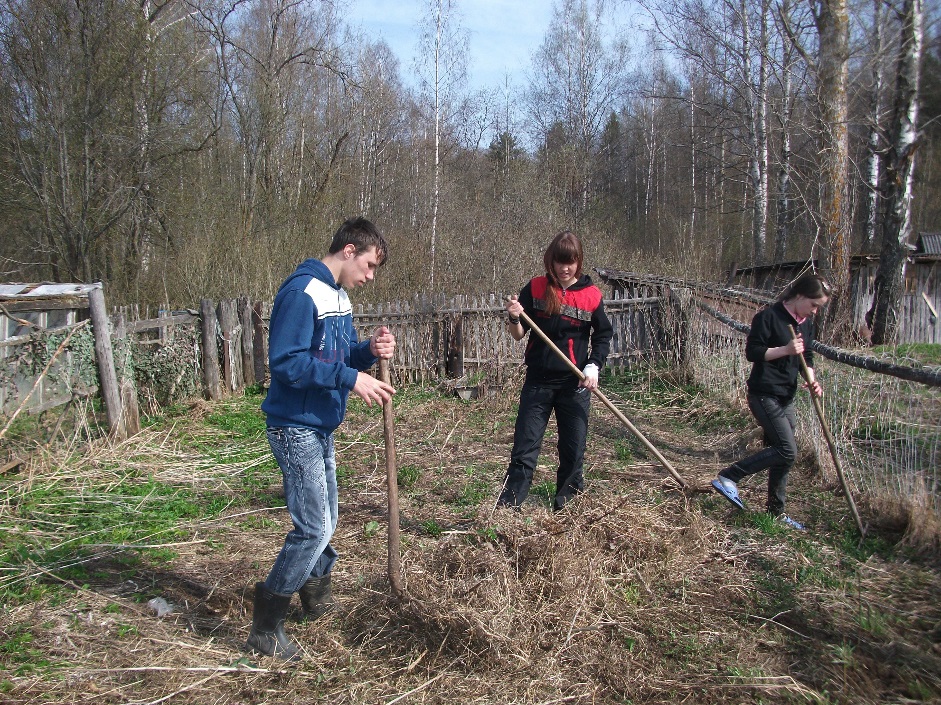 Школа – это место, где все движется, в ней все постоянно меняется. Работа со старшими детьми непроста, но интересна!
Моя группа – девчонки, мальчишки,
Такие разные они:
Одни рисуют, любят книжки,
Других компьютер так манит!

Спешу я к ним не только, чтобы
как воспитатель поучать,
Мне с ними весело, еще бы,
Они не дадут заскучать!
Они, конечно, непоседы,
Но знаю – незачем кричать.
Ведь можно в ласковой беседе
Про поведение сказать.

Вхожу я к ним и улыбаюсь,
И вижу блеск ответный глаз.
Я их люблю, для них стараюсь,
Ведь класс мой – самый лучший класс.
Спасибо за внимание!